ОБ’ЄКТИ. ВЛАСТИВОСТІ ОБ’ЄКТІВ
Інформатика2 клас
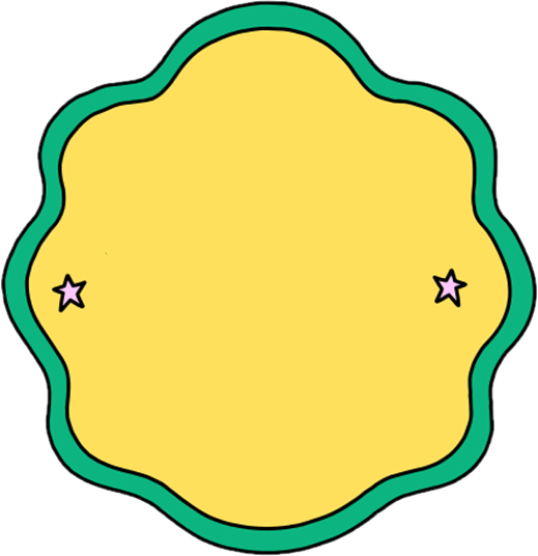 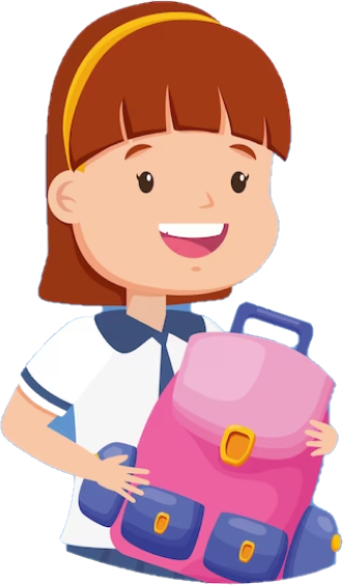 Серба Світлана Олександрівна
Вчитель початкових класів
Гадяцького ліцею №3 імені Івана Виговського Гадяцької міської ради
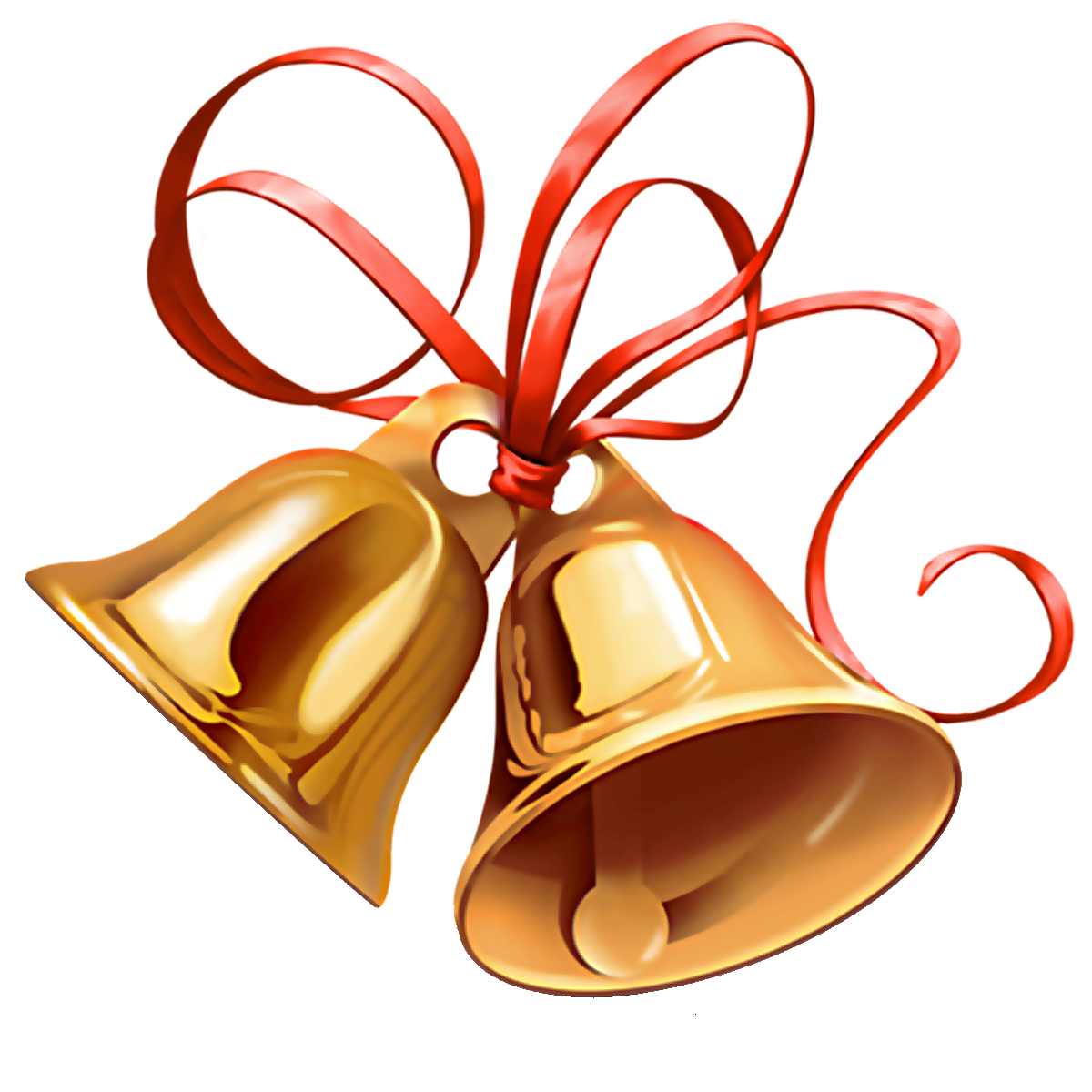 Ось дзвінок сигнал нам дав.
Працювати час настав.
 Тож і ми часу не гаймо. 
Урок скоріше починаймо!
Правила успішної роботи на уроці
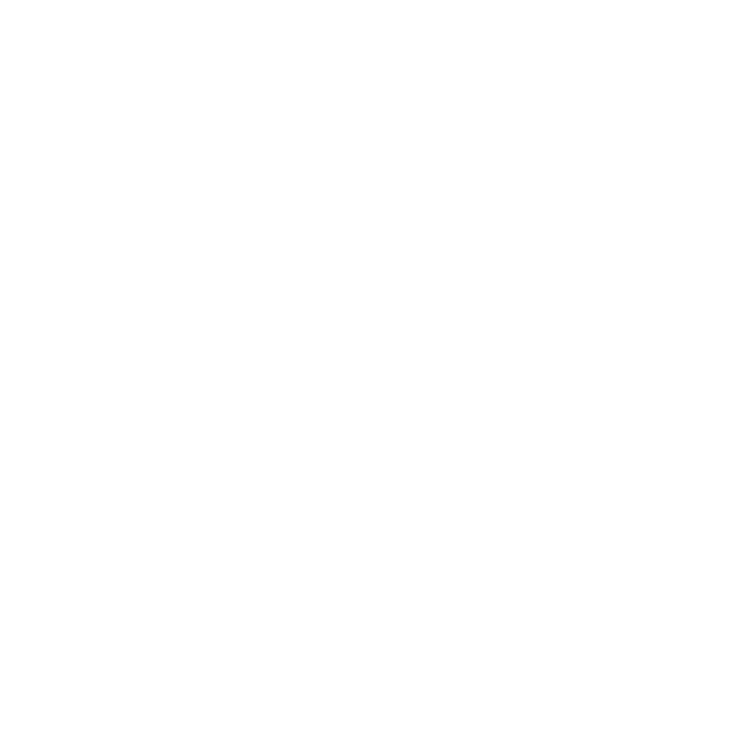 Повторення правил роботи за комп'ютером
Як сідаєш за комп’ютер,
Май сухі і чисті руки.
В клас комп’ютерний спітнілі
Ми вриваємось щосили.
Монітора ти торкайся
І у всякі ігри грайся.
За комп’ютер швидко сіли,
Хоч нам це заборонили.
Тільки з дозволу учителя свій комп’ютер умикай.
І не менше як півметра відстань від екрана, знай.
Дротів, розеток не чіпай! 
Це небезпечно! Пам’ятай!
Витирай завжди взуття – 
Не потрібне нам сміття.
За комп’ютером, малята, 
Нам не варто пустувати.
Як з комп’ютером робота,
Їжу потягни до рота.
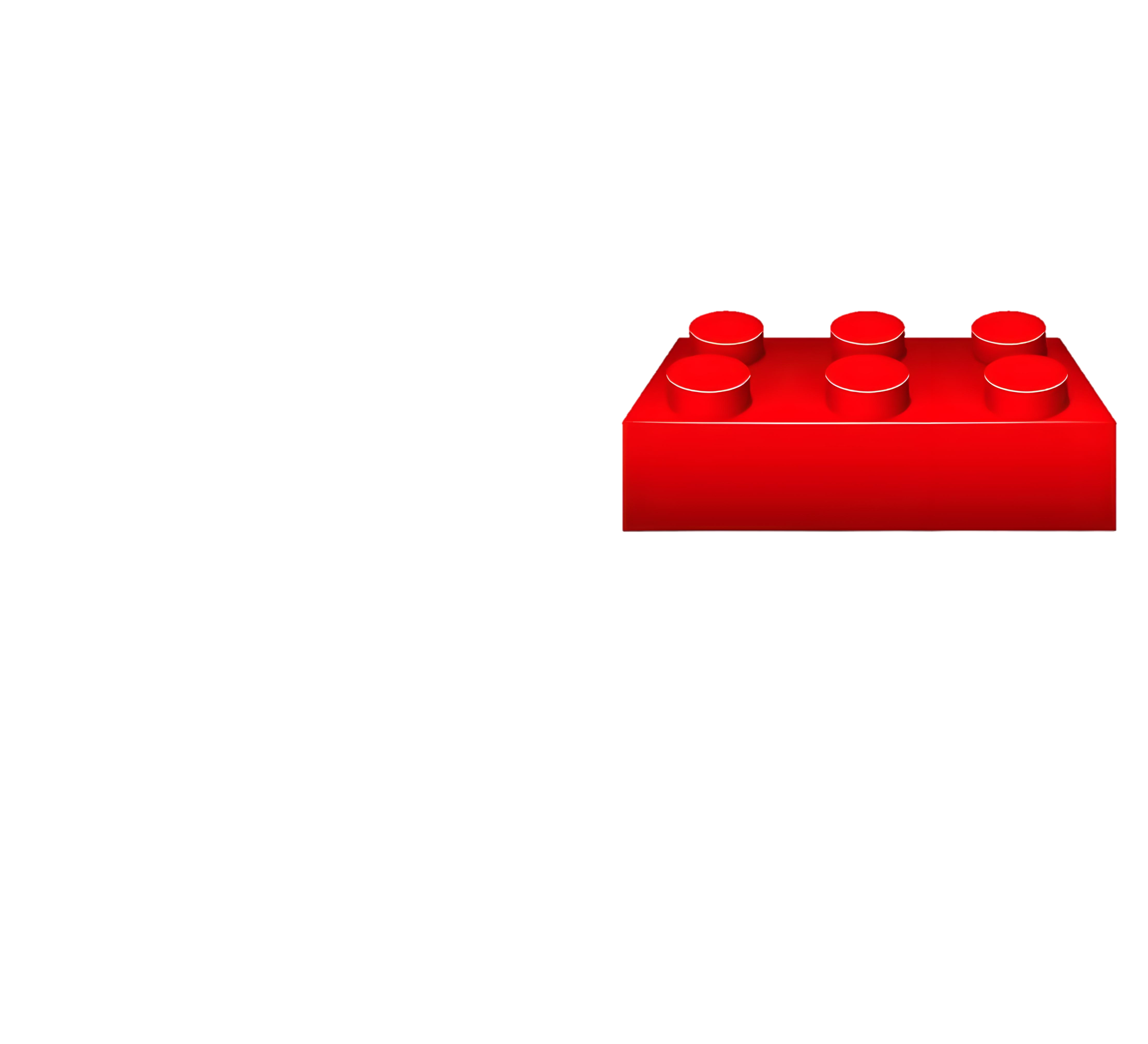 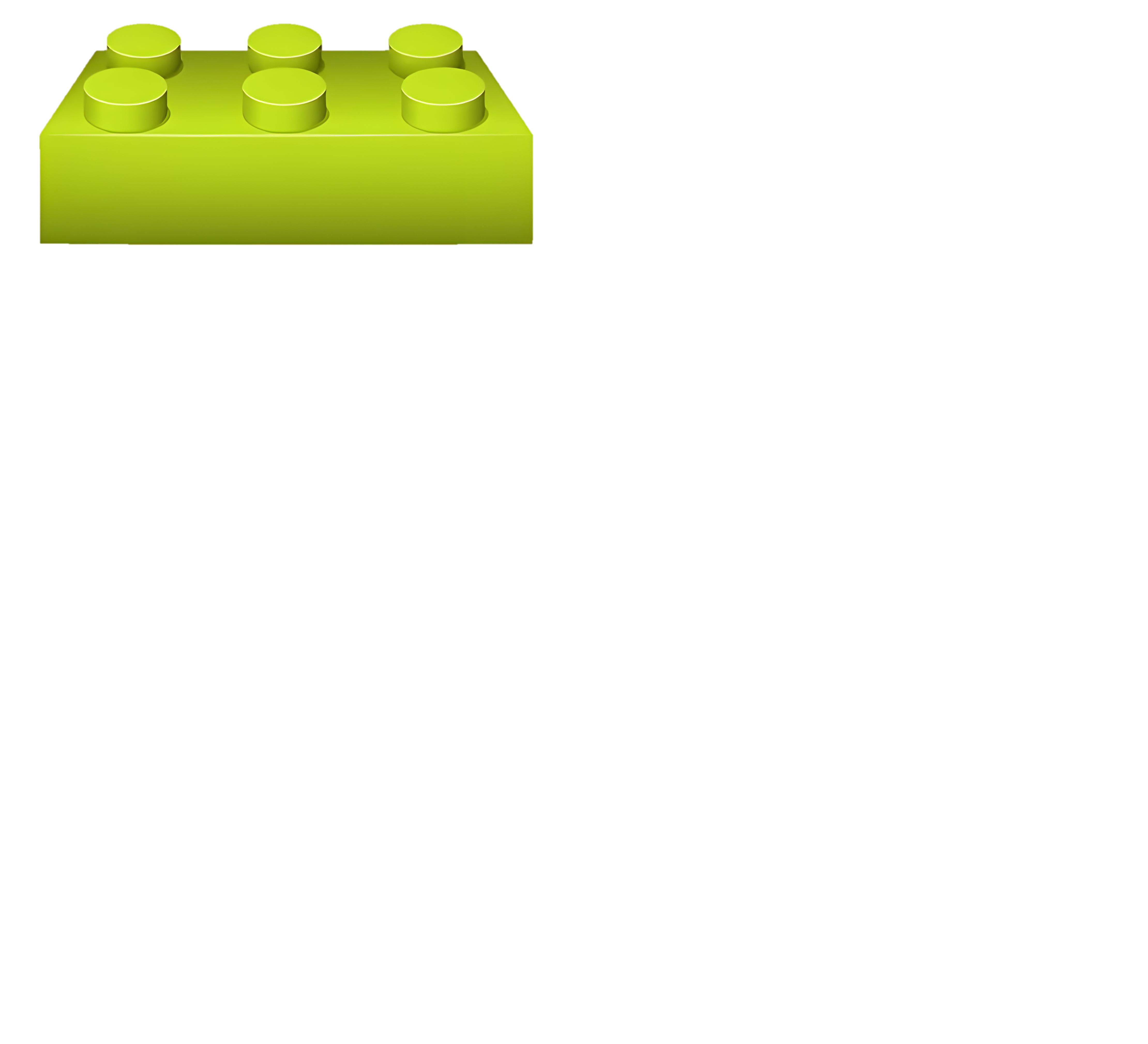 Розгадай ребус та дізнайся тему сьогоднішнього уроку
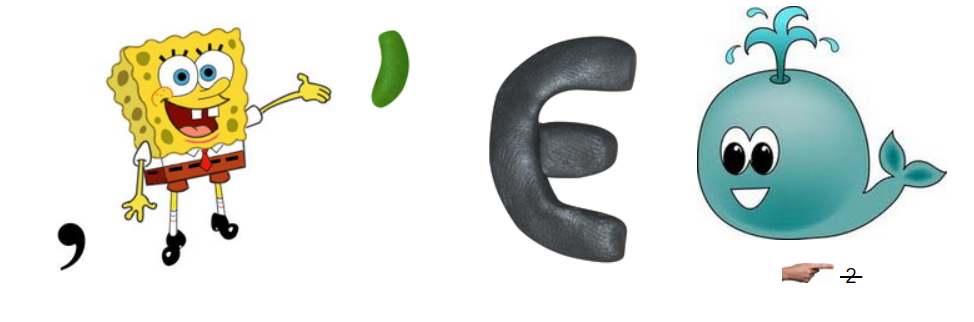 ОБ’ЄКТ
Сьогодні ви:
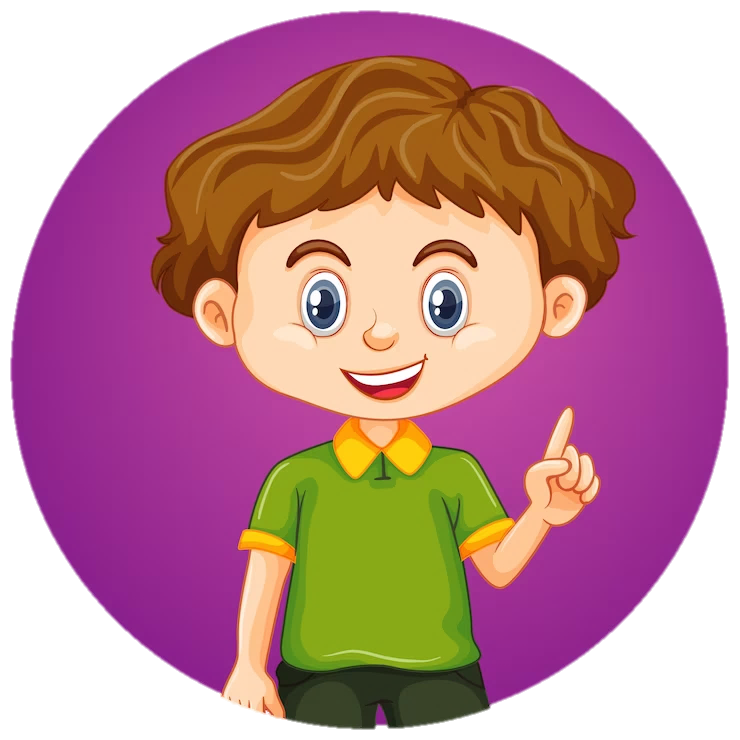 Які бувають об’єкти
Усе, що нас оточує, є об'єктами:
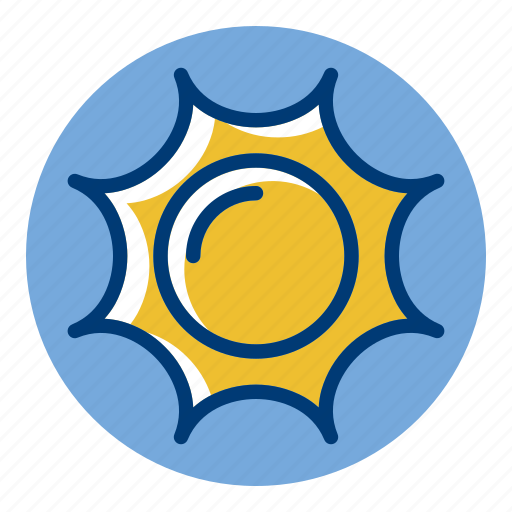 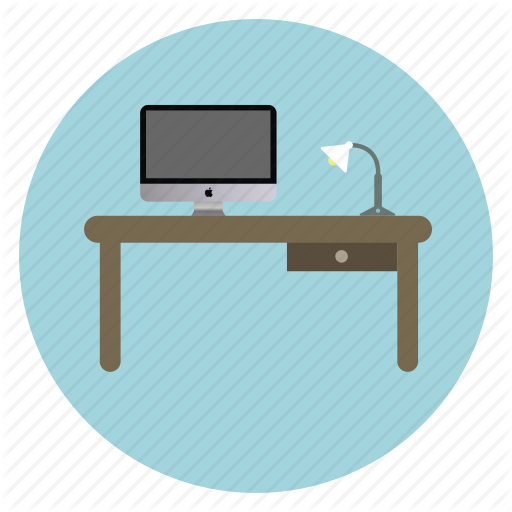 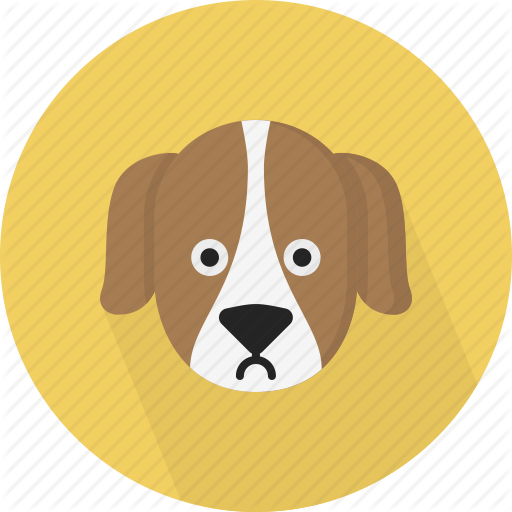 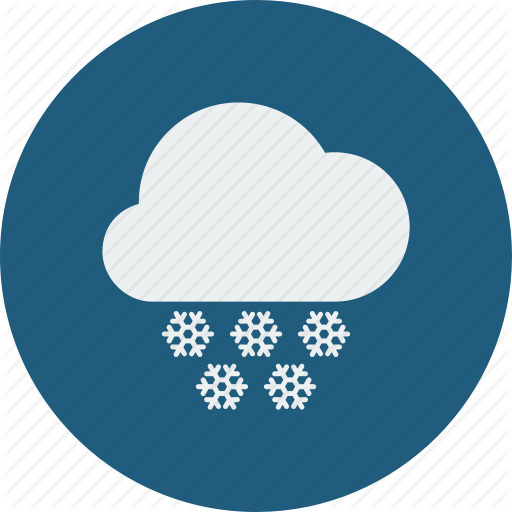 Гра «Я уважний»
Зорі
Лисиця
Кульбаба
Град
Камінь
Дощ
Місяць
Волошки
Пісок
Калина
Лелека
Ведмідь
Туман
Повітря
Веселка
Сонце
Ґрунт
Вода
Соняшник
Роса
Верба
Снігопад
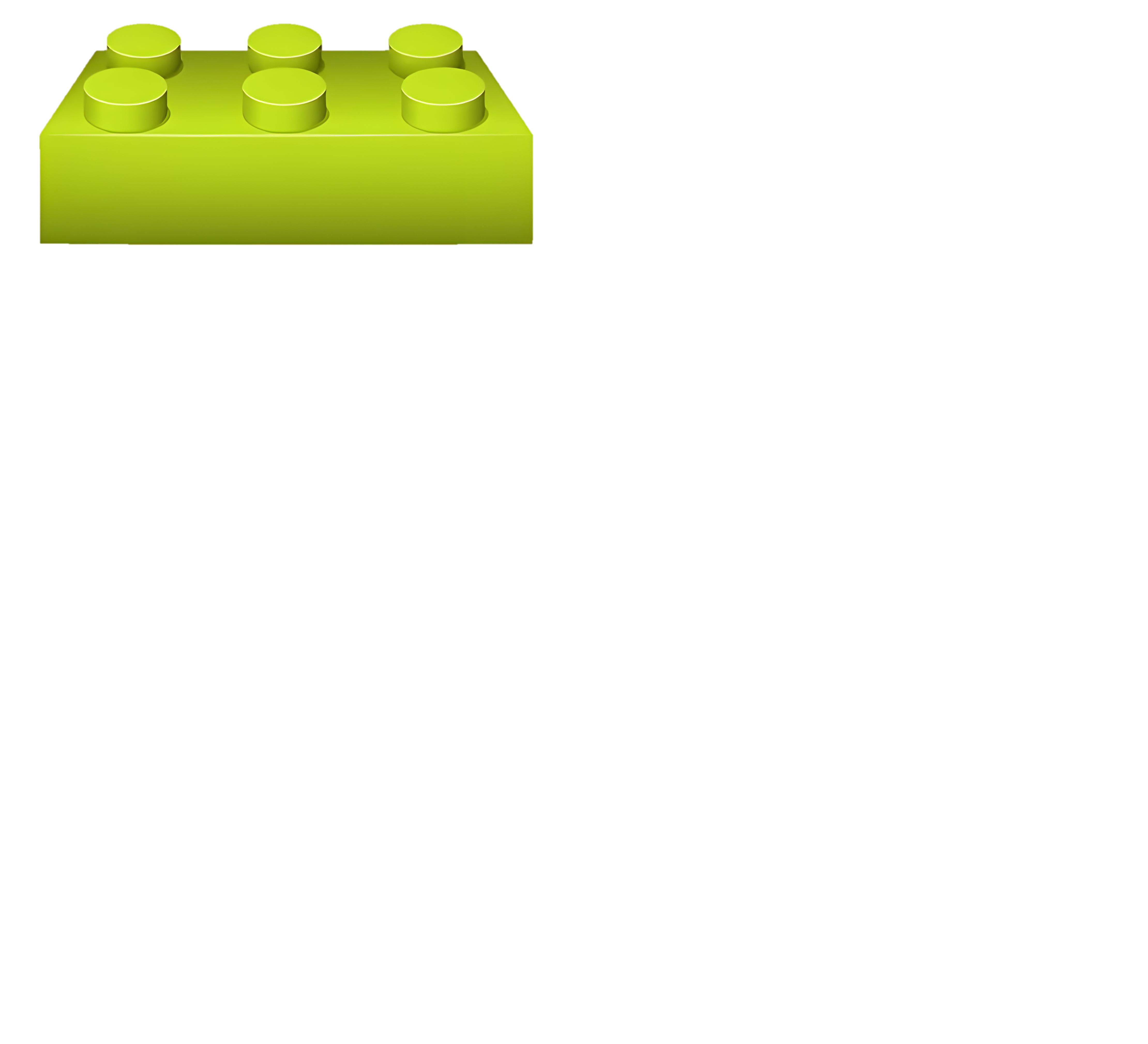 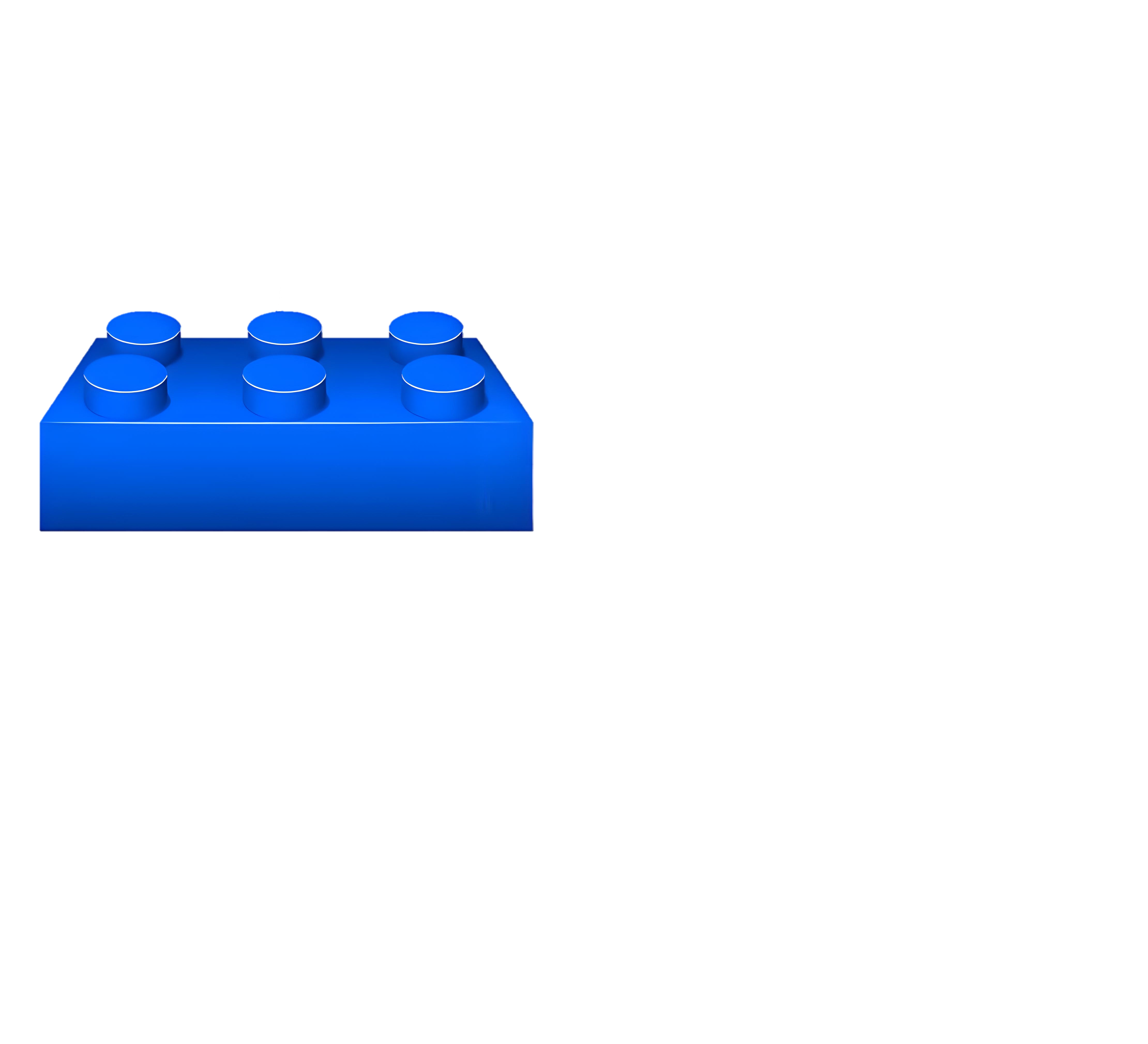 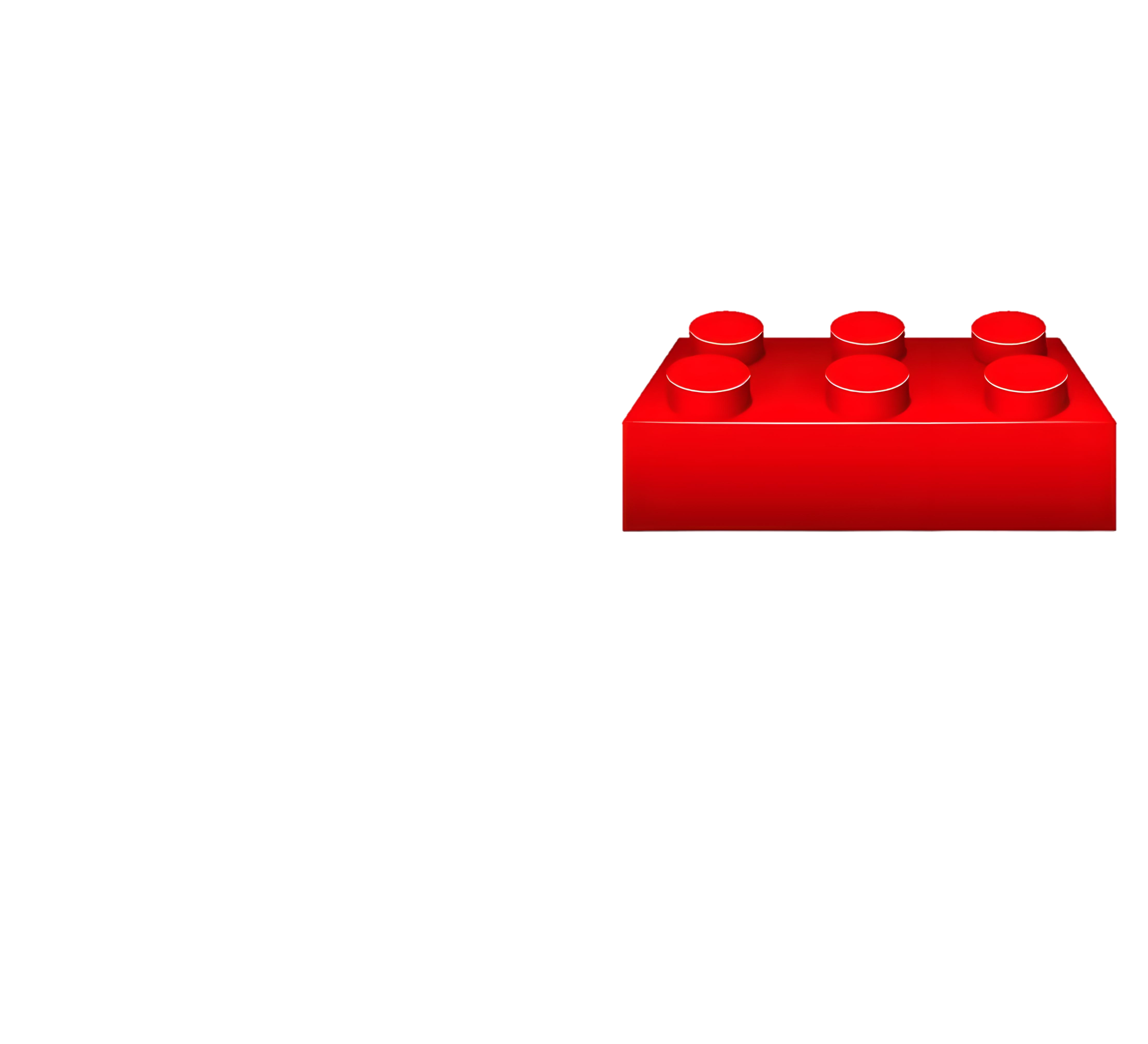 ЖИВА ПРИРОДА
НЕЖИВА ПРИРОДА
ЯВИЩА ПРИРОДИ
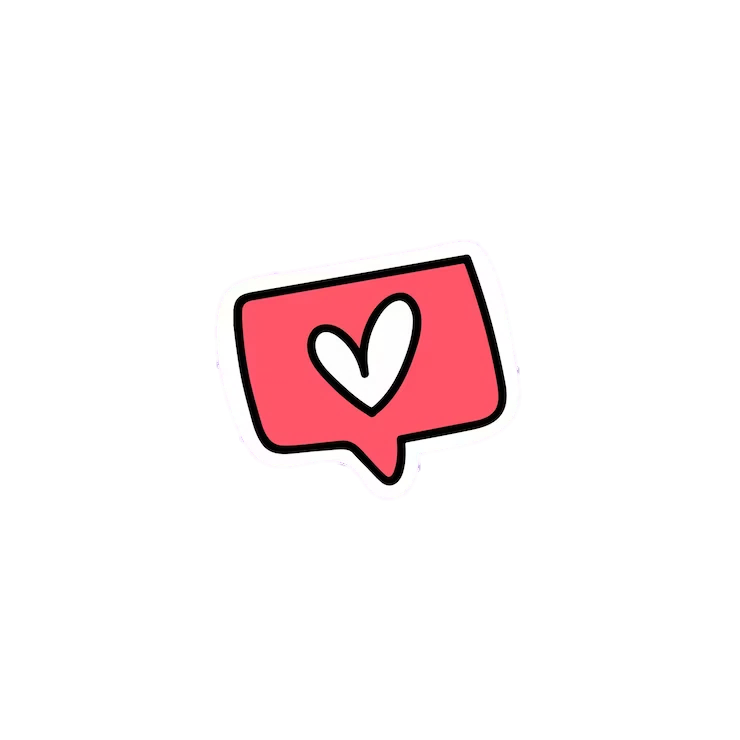 ОБ’ЄКТИ
Об’єкт  це щось, що можна розглядати як ціле. Об’єкт має свою назву. Один об’єкт може складатися із кількох об’єктів.
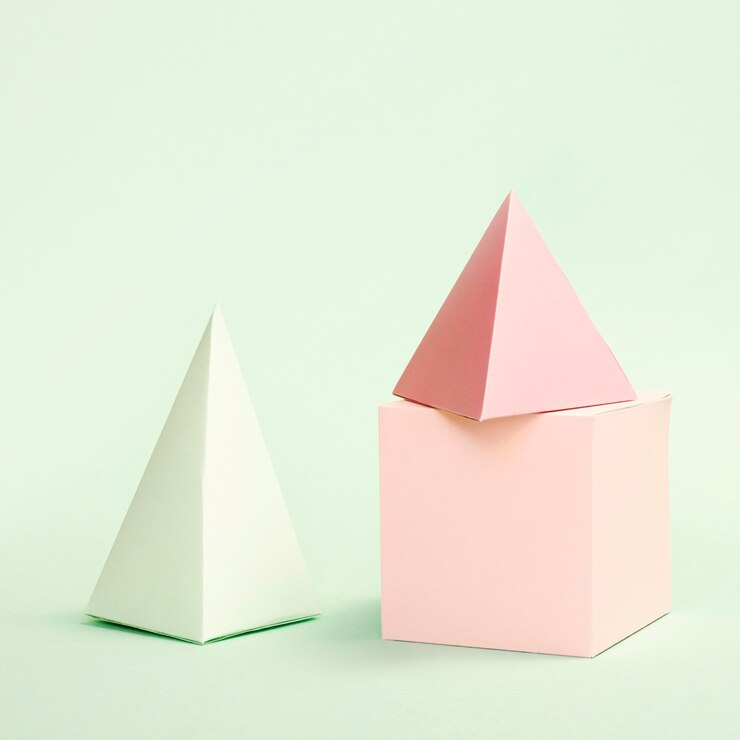 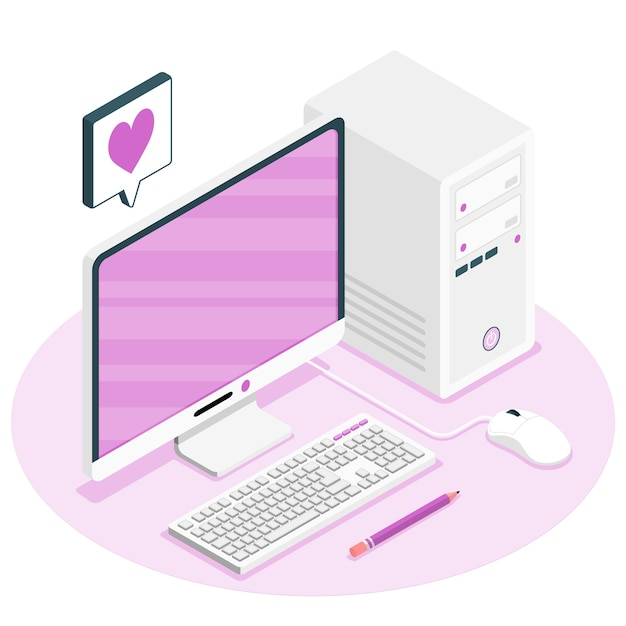 ОБ’ЄКТИ
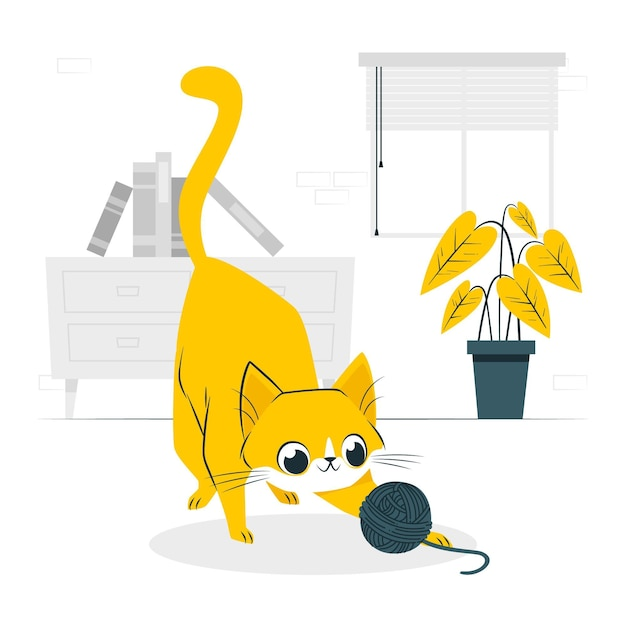 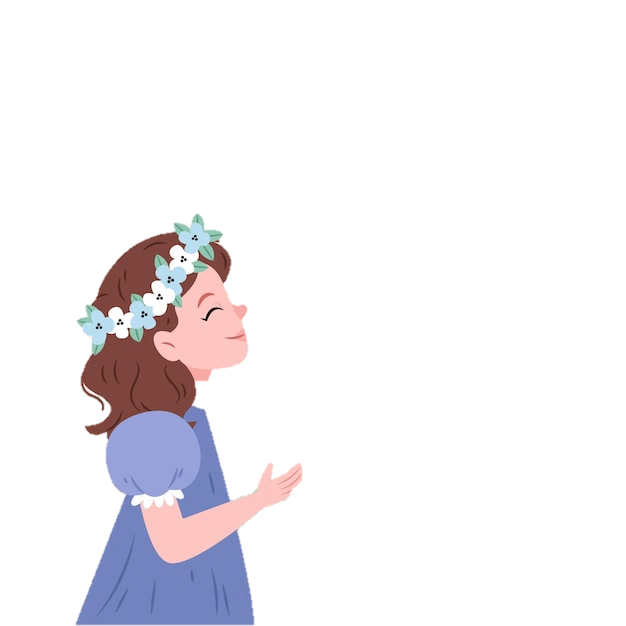 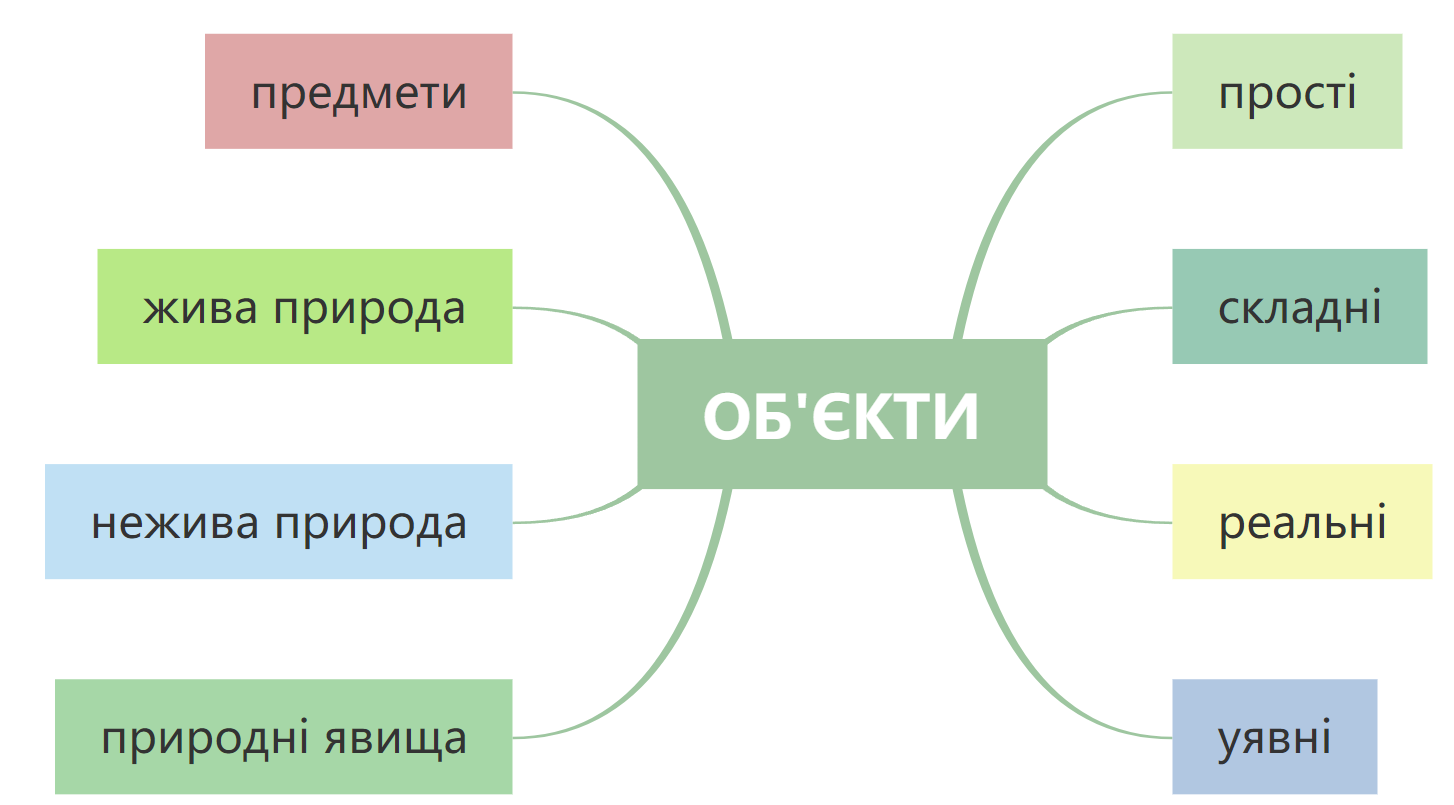 Властивості об’єктів
Кожний об'єкт має свої властивості. Властивостями об'єкта можуть бути:
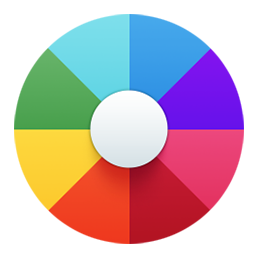 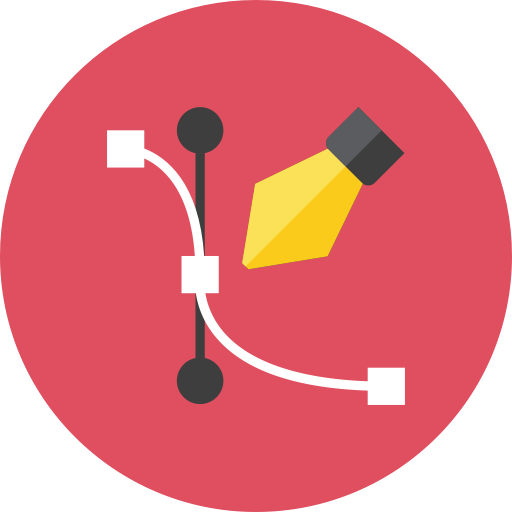 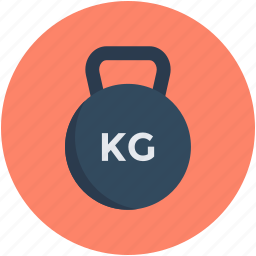 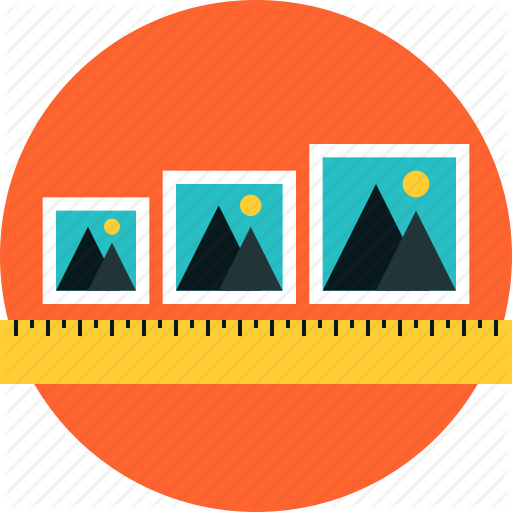 Властивості об’єктів
Властивості об'єкта можуть мати різні значення.
круглою
червоним
трикутною
зеленим
квадратною
жовтим
Властивості об’єктів
Властивості бувають:
Властивості об’єктів
Розглянь таблицю. Опиши за цим зразком будь-який інший об'єкт.
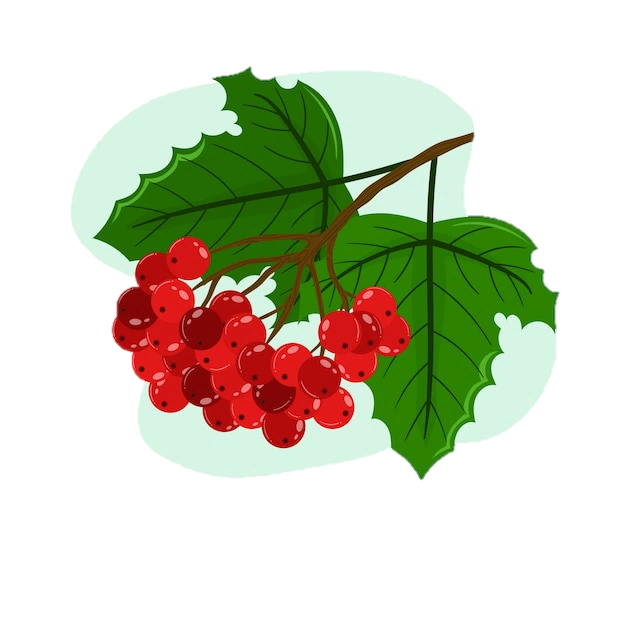 Властивості об’єктів
Кожна властивість об'єкта має своє значення.
Учень
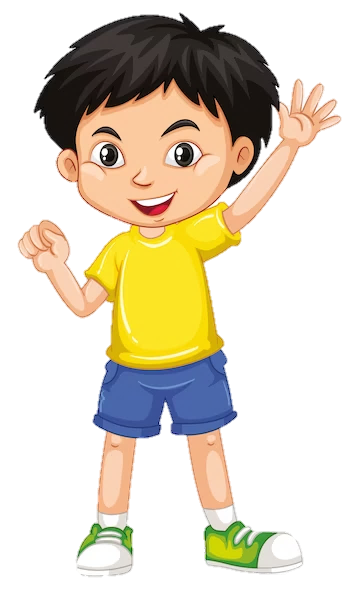 Властивості об’єктів
За властивостями можна:
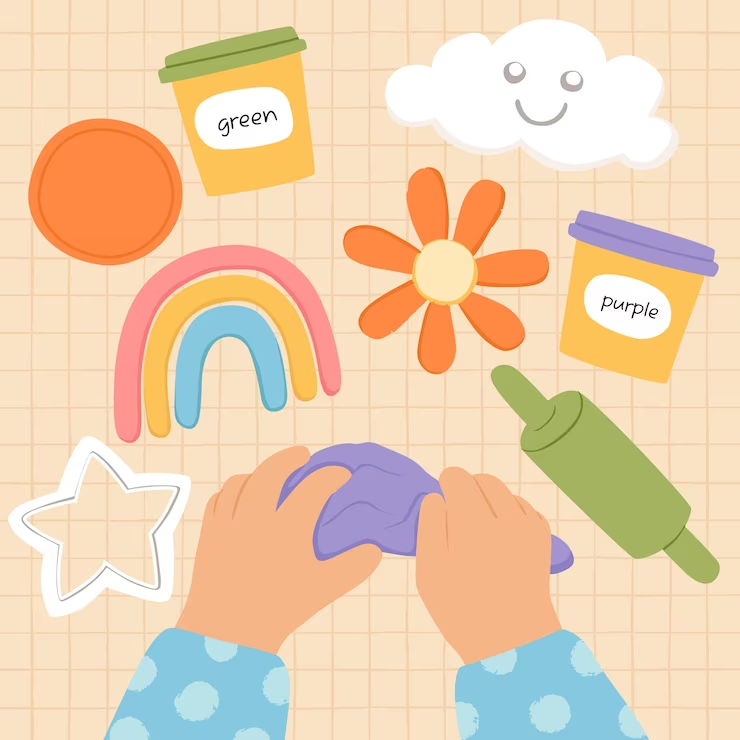 Відгадай, про який об'єкт ідеться. Які властивості має цей об'єкт?
Невеличкий та сіренький.
Має лапки коротенькі.
Його пташка налякала,
І звірятко іншим стало.
В голках м'ячик і — мовчок.
Хто це діти?
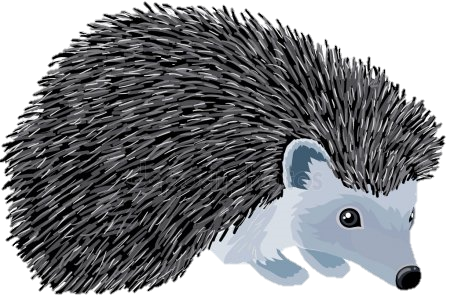 Їжачок
Відгадай, про який об'єкт іде мова. 
Які властивості він має?
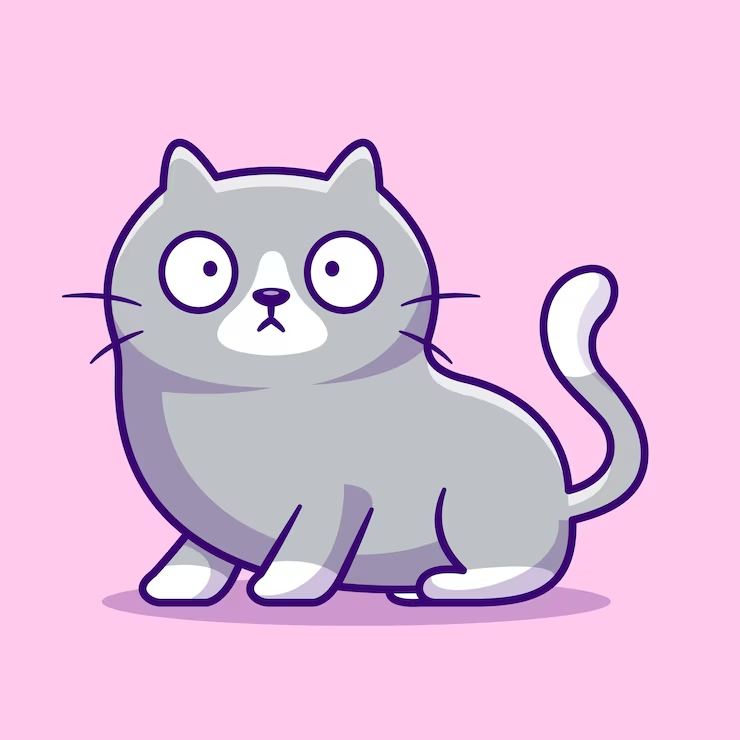 Невеличкий він на зріст,
Вушки, вуса, довгий хвіст.
А на лапках на м'якеньких
В нього кігтики гостренькі.
Хто це? Відгадати слід.
Це пухнастий сірий…
Кіт
Визнач властивість і її значення, за якими об'єкти об'єднали в групи.
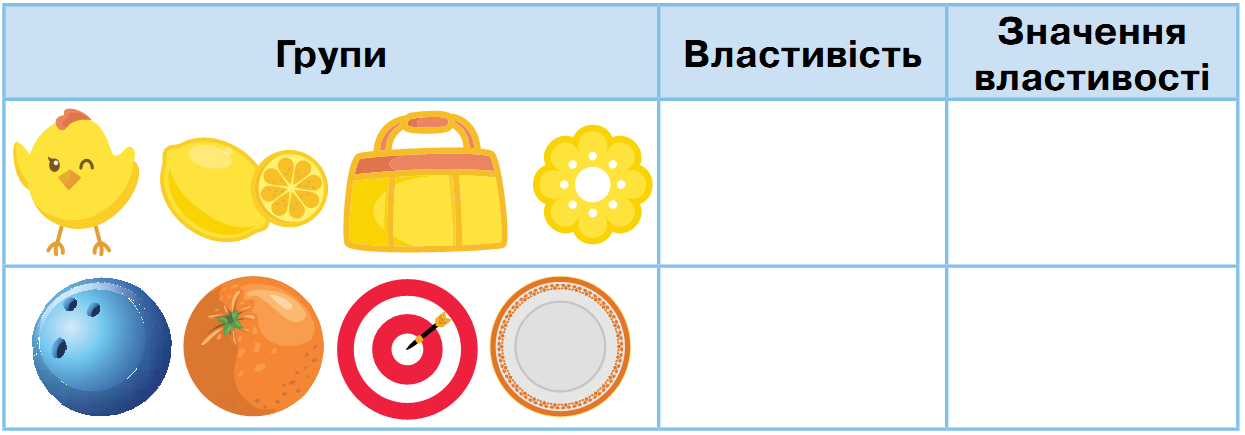 Колір
Жовтий
Форма
Коло
Фізкультхвилинка
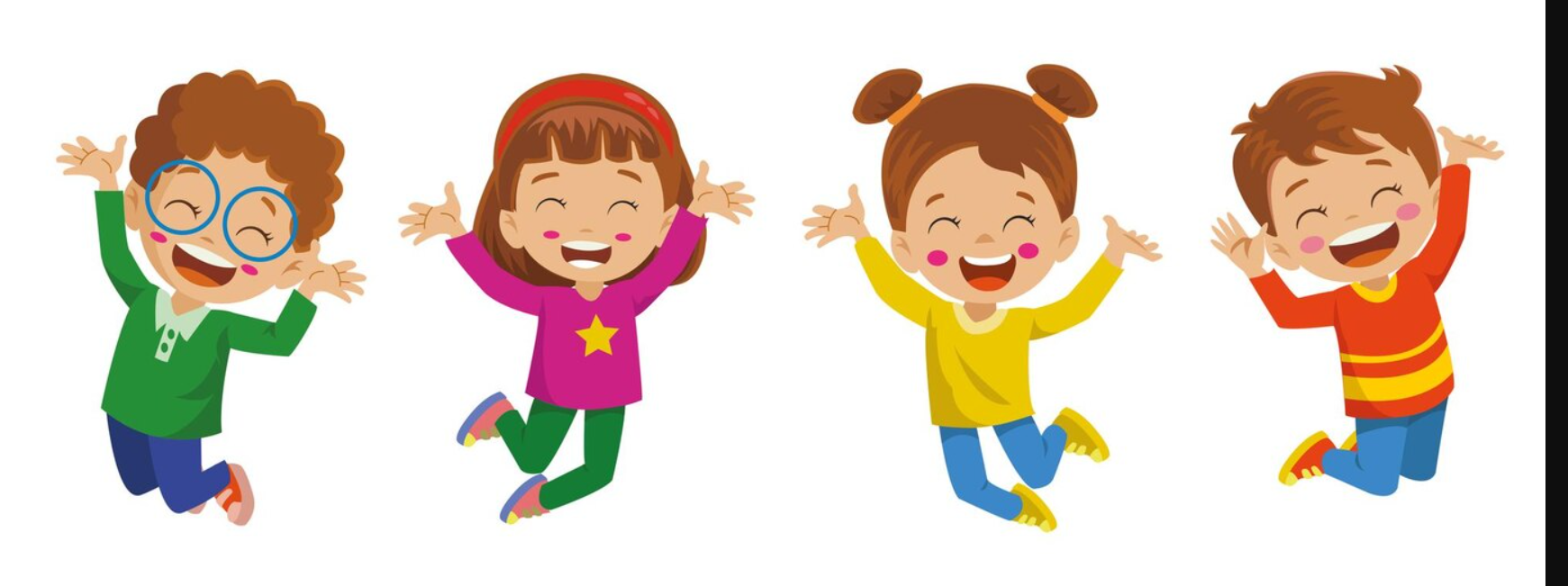 Завдання 1. Робота в групах.
ГРУПА №1   Запиши властивості снігу та льоду у відповідні кола. Властивості, які є спільними для обох об’єктів, записуй на перетині двох кіл.

Властивості: тане за кімнатної температури, твердий, пухкий, крихкий, прозорий, білий, холодний.
Завдання 1. Робота в групах.
ГРУПА №2  Встанови відповідність між об’єктами та їхніми властивостями.
Практична робота за комп’ютером
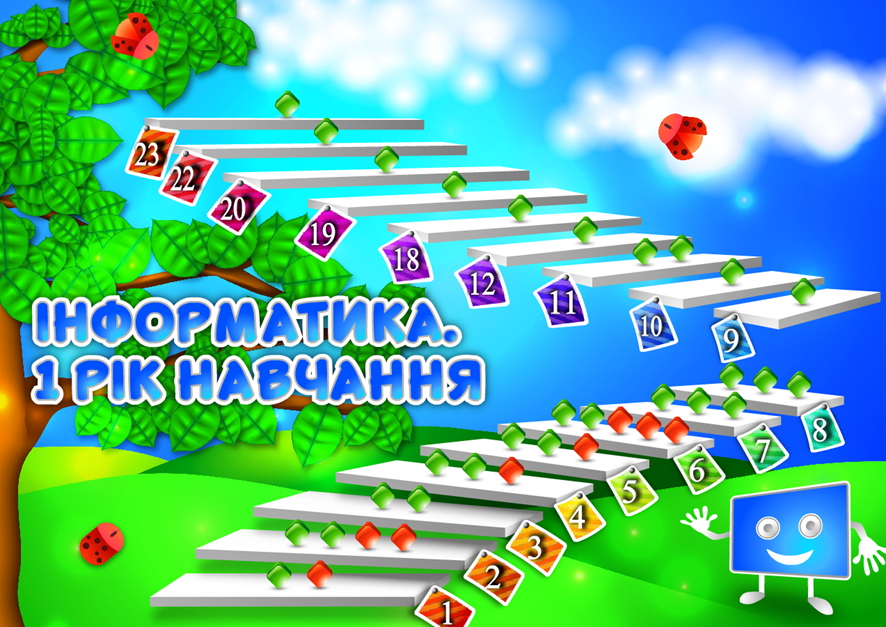 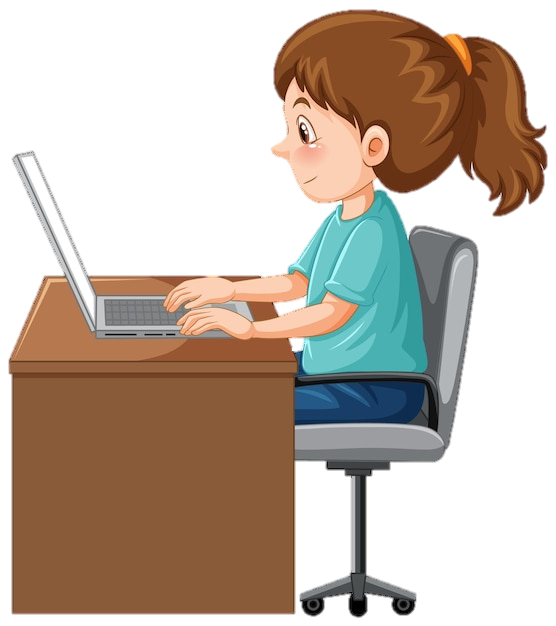 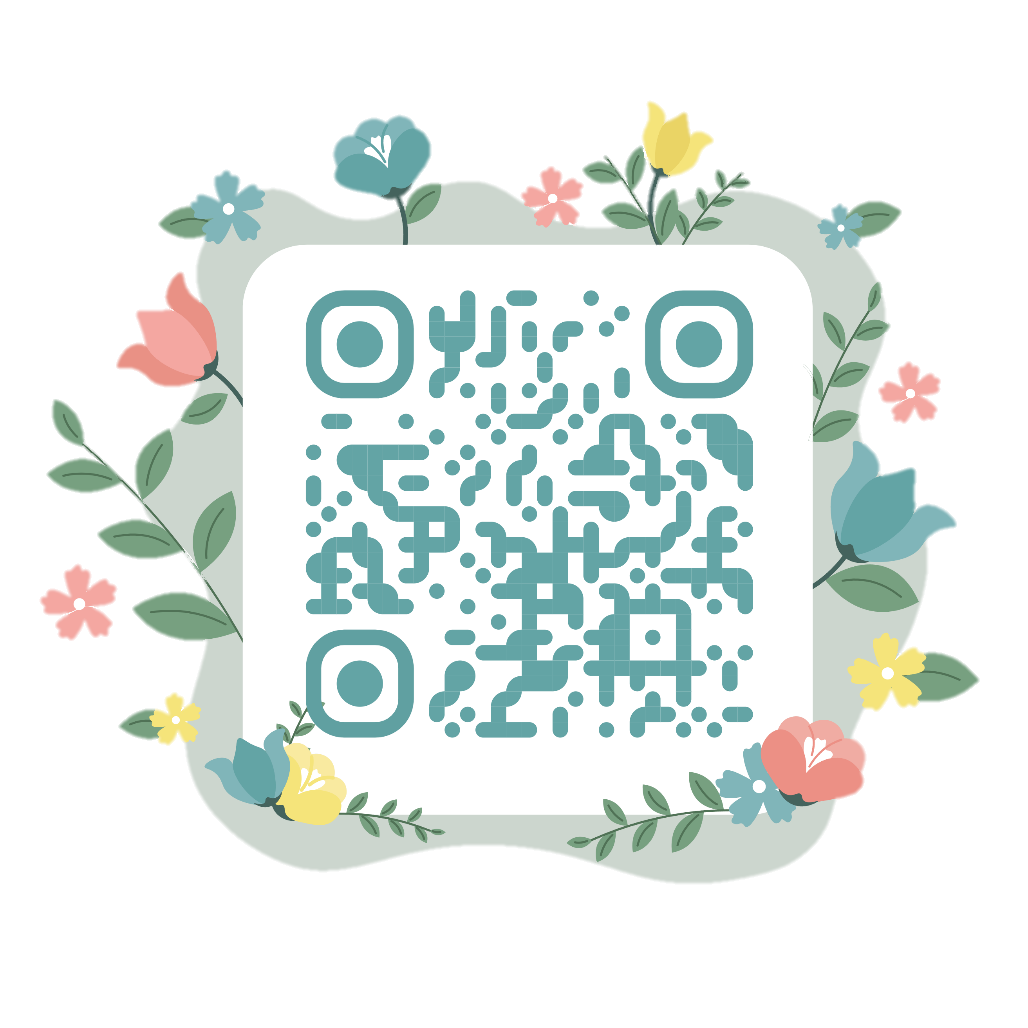 LearningApps «Об'єкти та властивості»Перейди за QR-кодом, розглянь зображення об'єктів та з'єднай з їхніми властивостями.
Гімнастика для очей
2. Вправа «Продовж речення»
1. Бесіда
ПІДСУМКИ УРОКУ
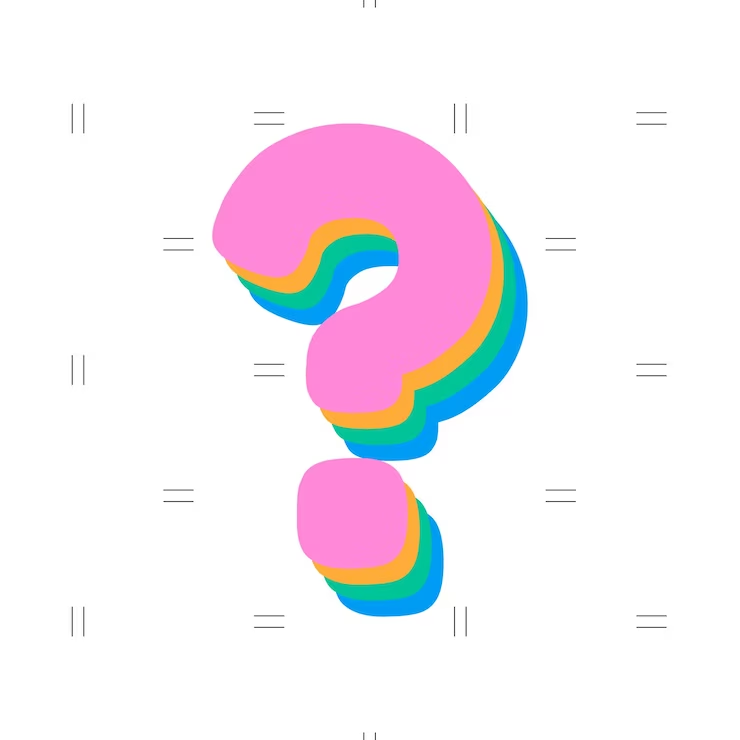 Що вивчали на уроці?
Що ви дізналися про об’єкти? 
Які бувають об’єкти? 
А властивості?
Кожен об'єкт має свою…
Один об'єкт може складатися з кількох…
4. Гра «мікрофон»
3. Самооцінка знань
ПІДСУМКИ УРОКУ
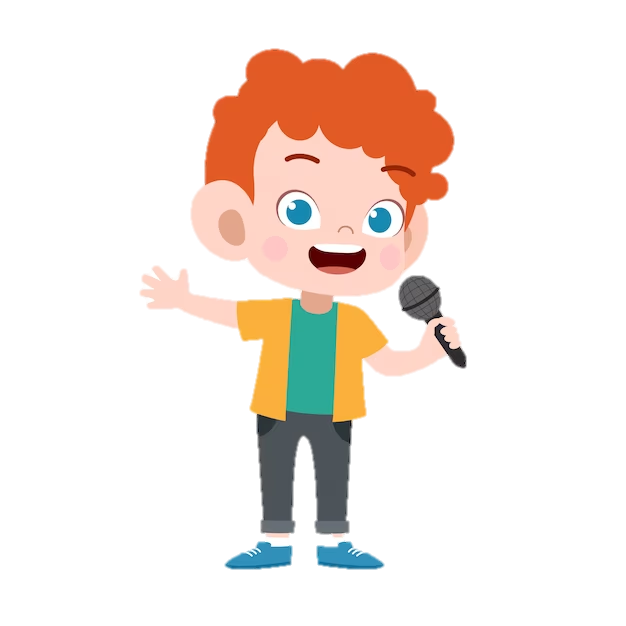 Оцініть свої знання поставивши «+», або «-» у клітинці проти твердження
Закінчіть речення:
— Я тепер знаю…
— Я тепер умію…	
— Найбільше мені сподобалося…
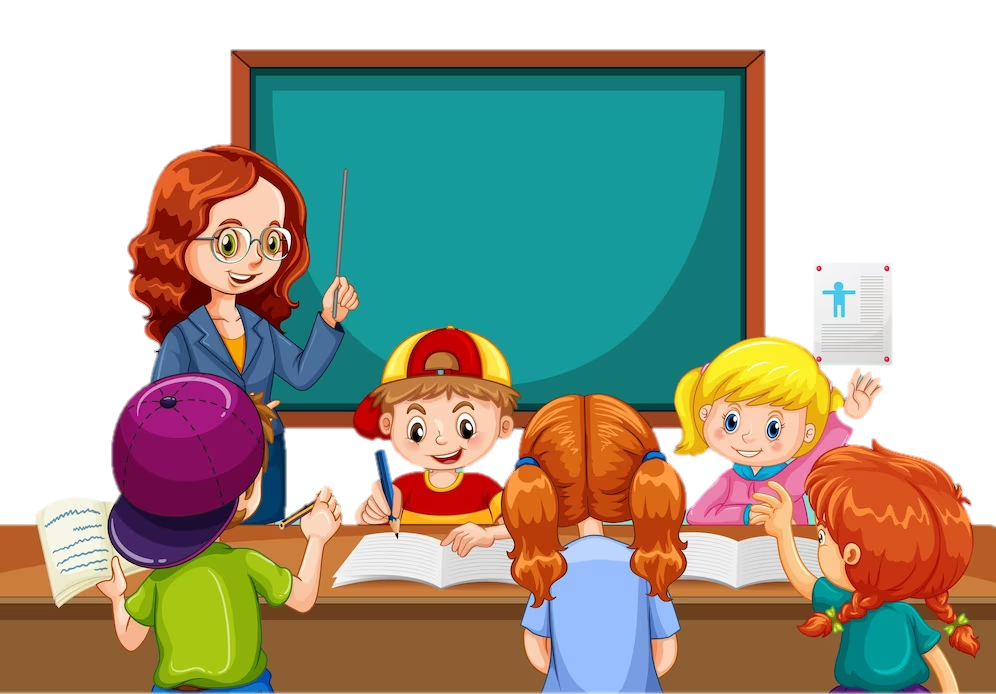 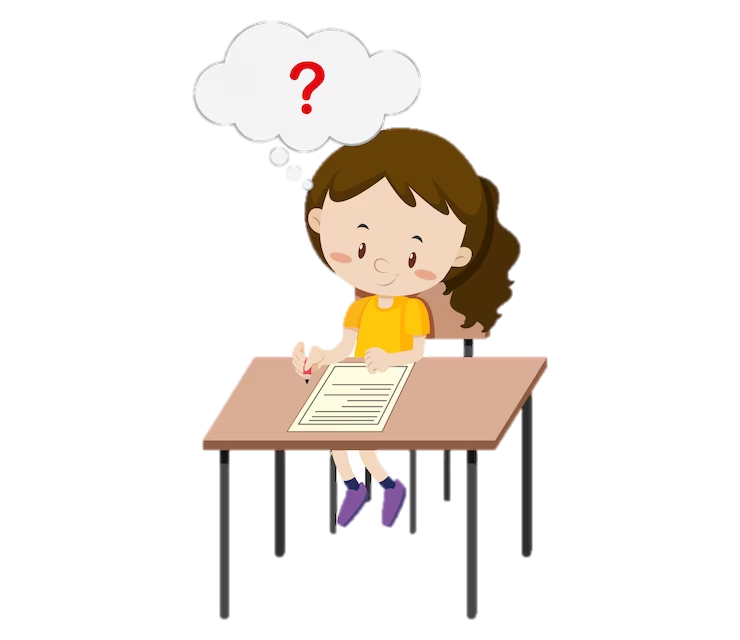 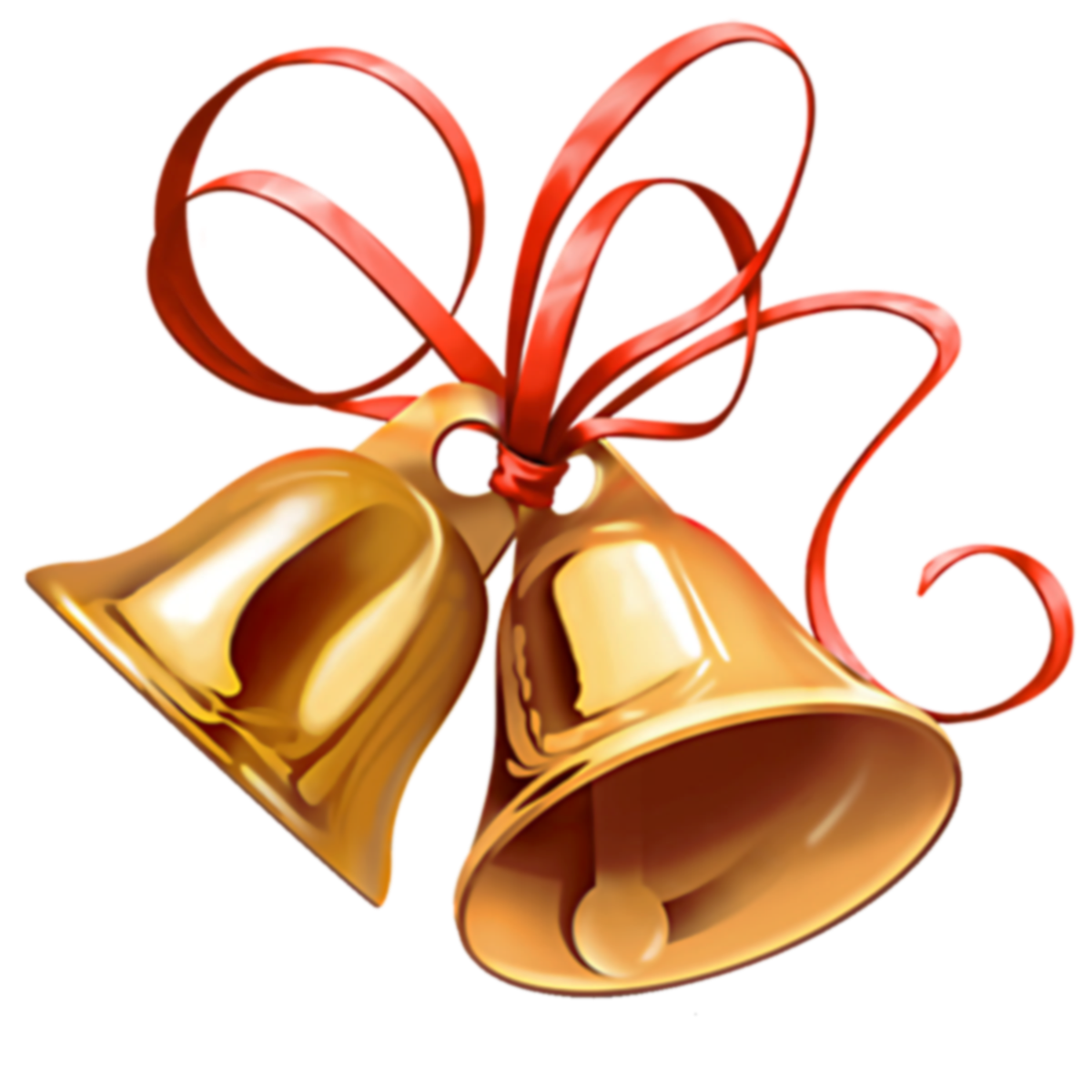 Ось і пролунав дзвінок −
закінчився наш урок.
За роботу − по заслузі
Щиро дякую вам, друзі!
Дякую за увагу!